Licht en lenzen
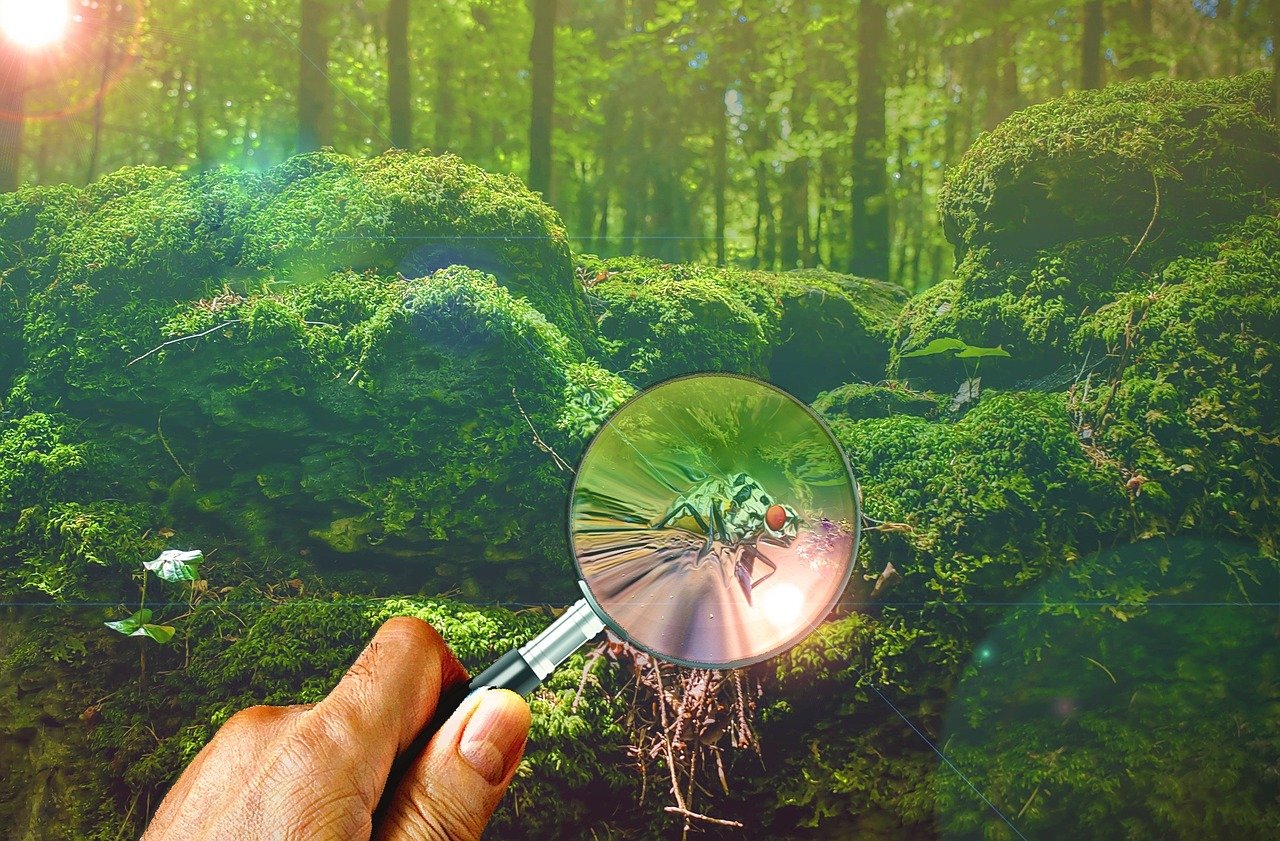 Wat weet je al over licht?
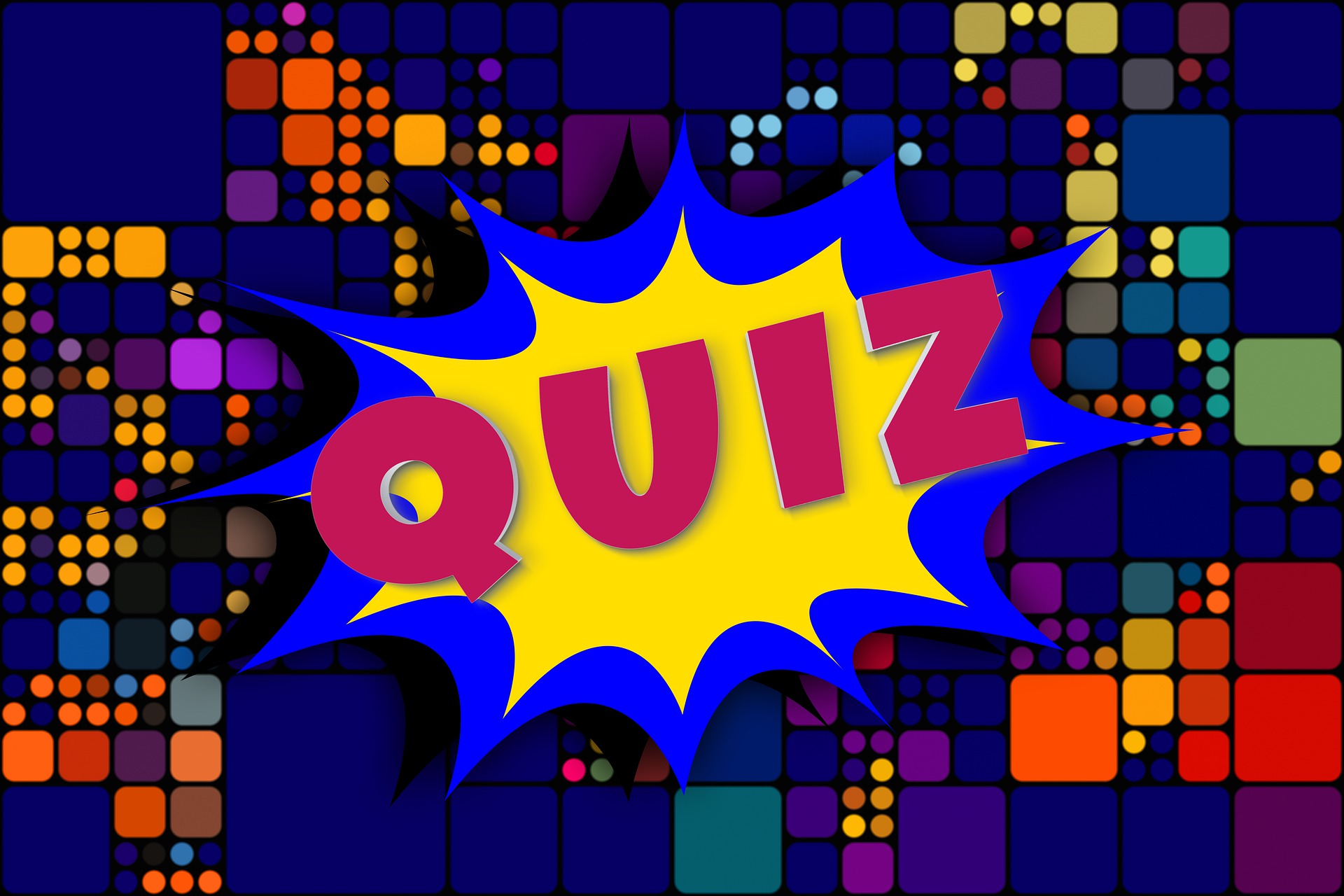 START
1. Wit licht bestaat uit verschillende kleuren.
Waar
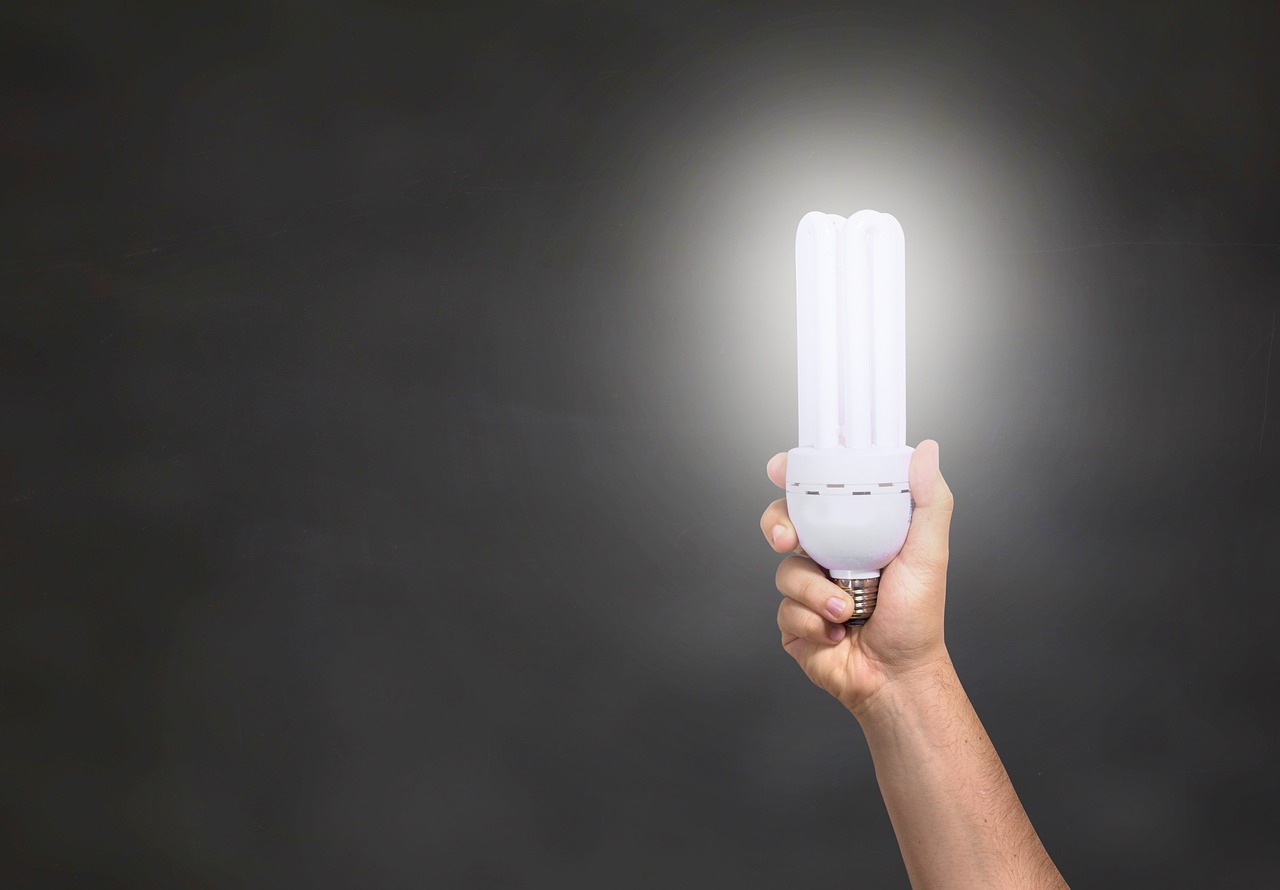 Niet waar
De stelling is waar!
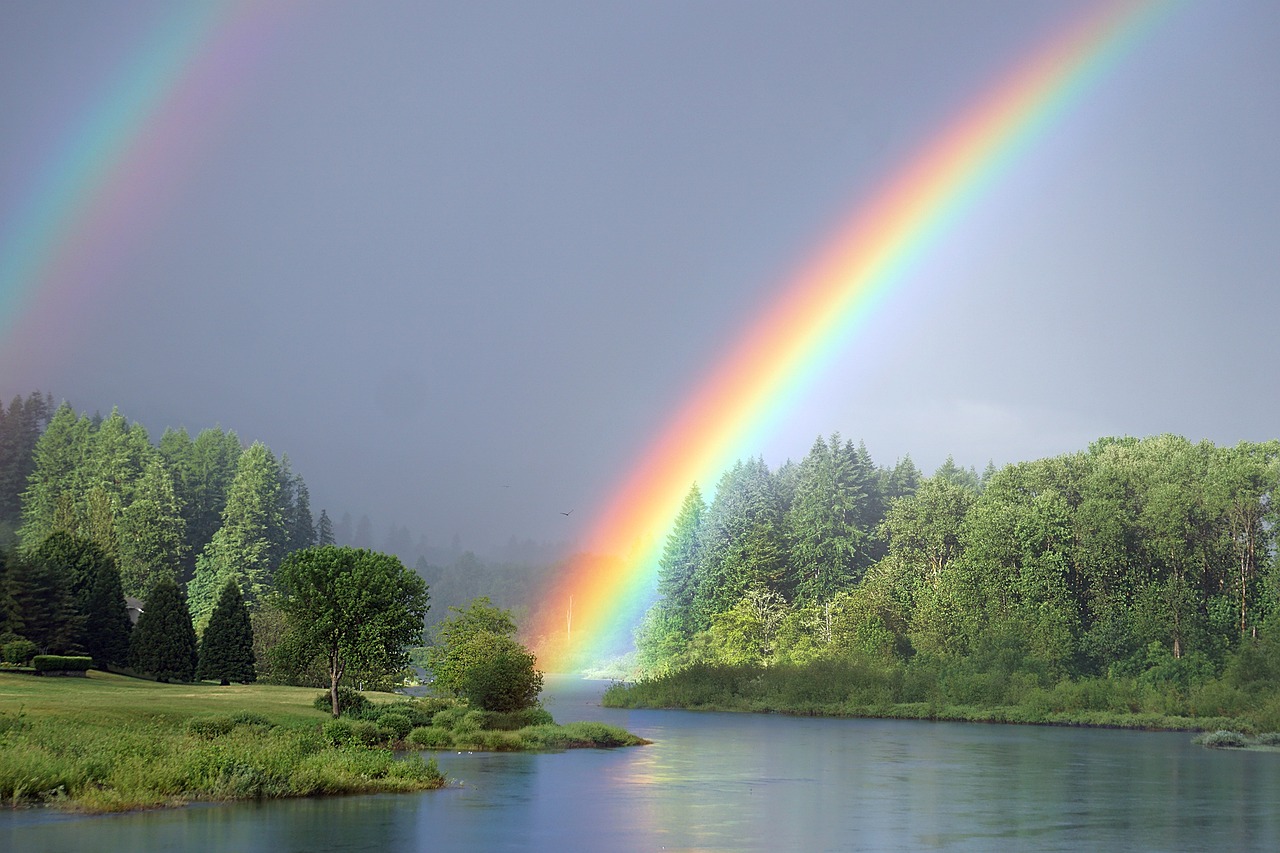 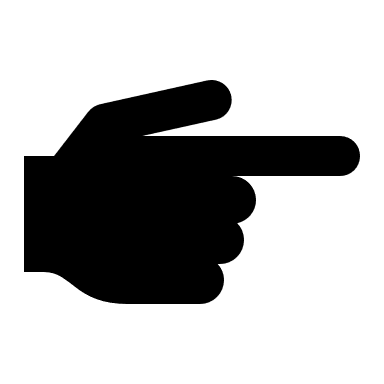 Volgende vraag
2. Licht kan binnen één seconde wel 7 keer om de aarde.
Waar
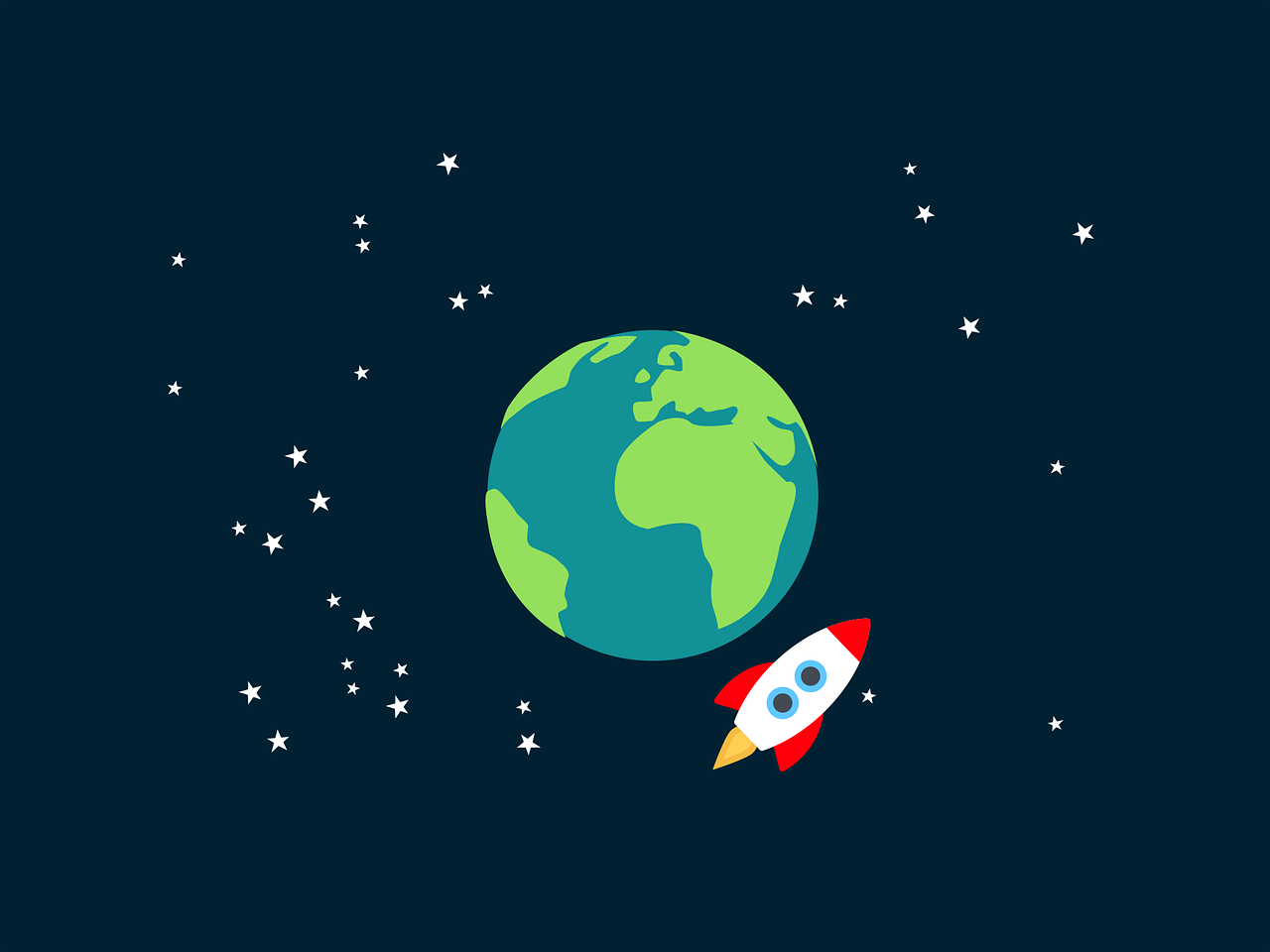 Niet waar
De stelling is waar!
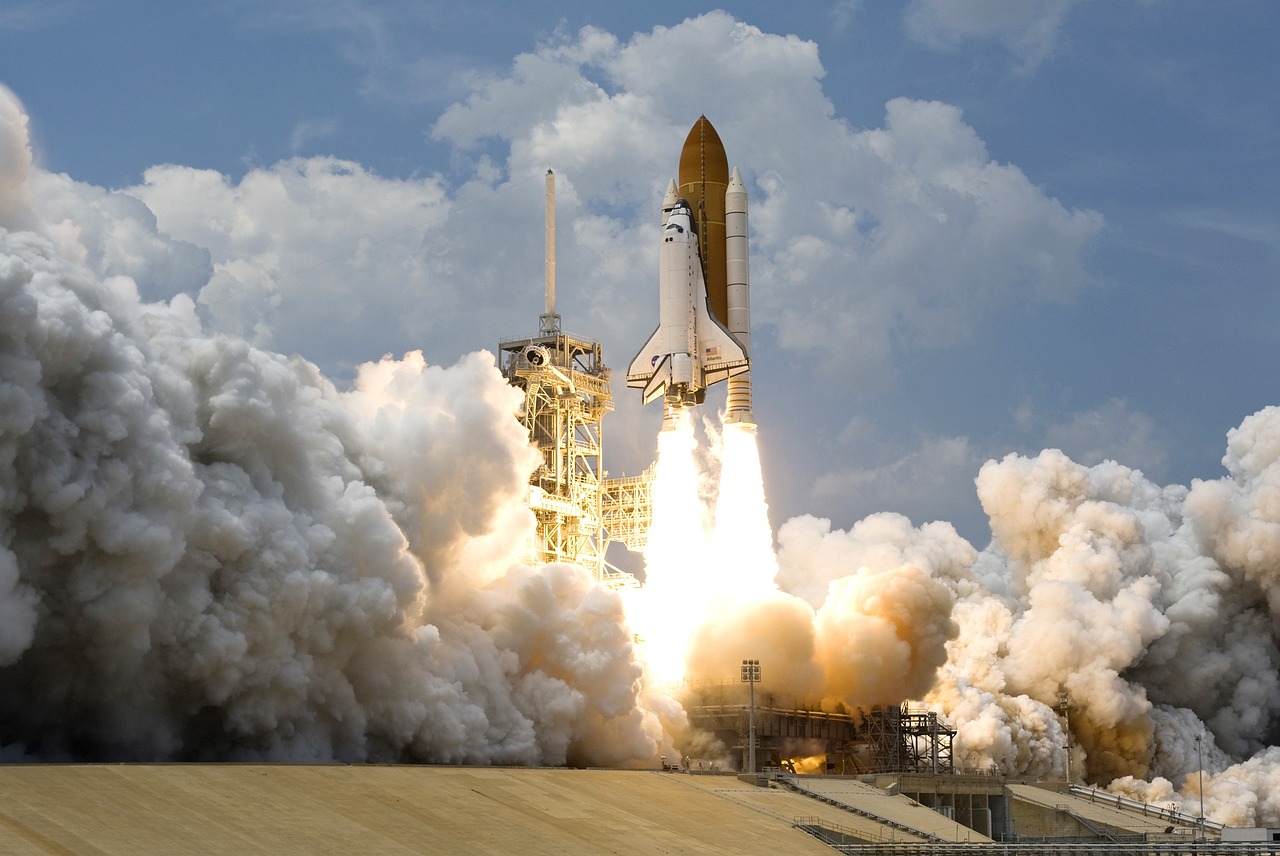 Volgende vraag
3. Op een warme zonnige dag kan je beter donkere kleren dragen dan lichte.
Waar
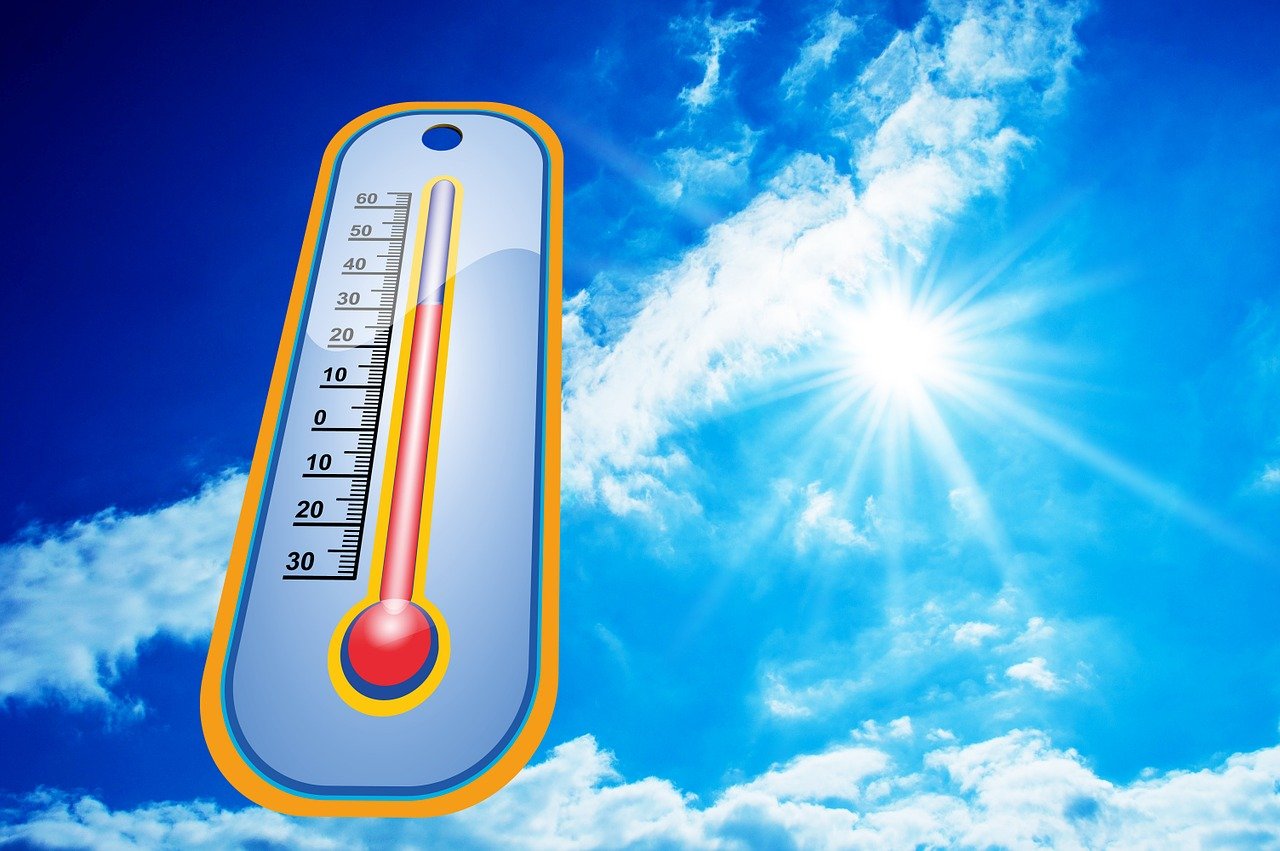 Niet waar
De stelling is niet waar!
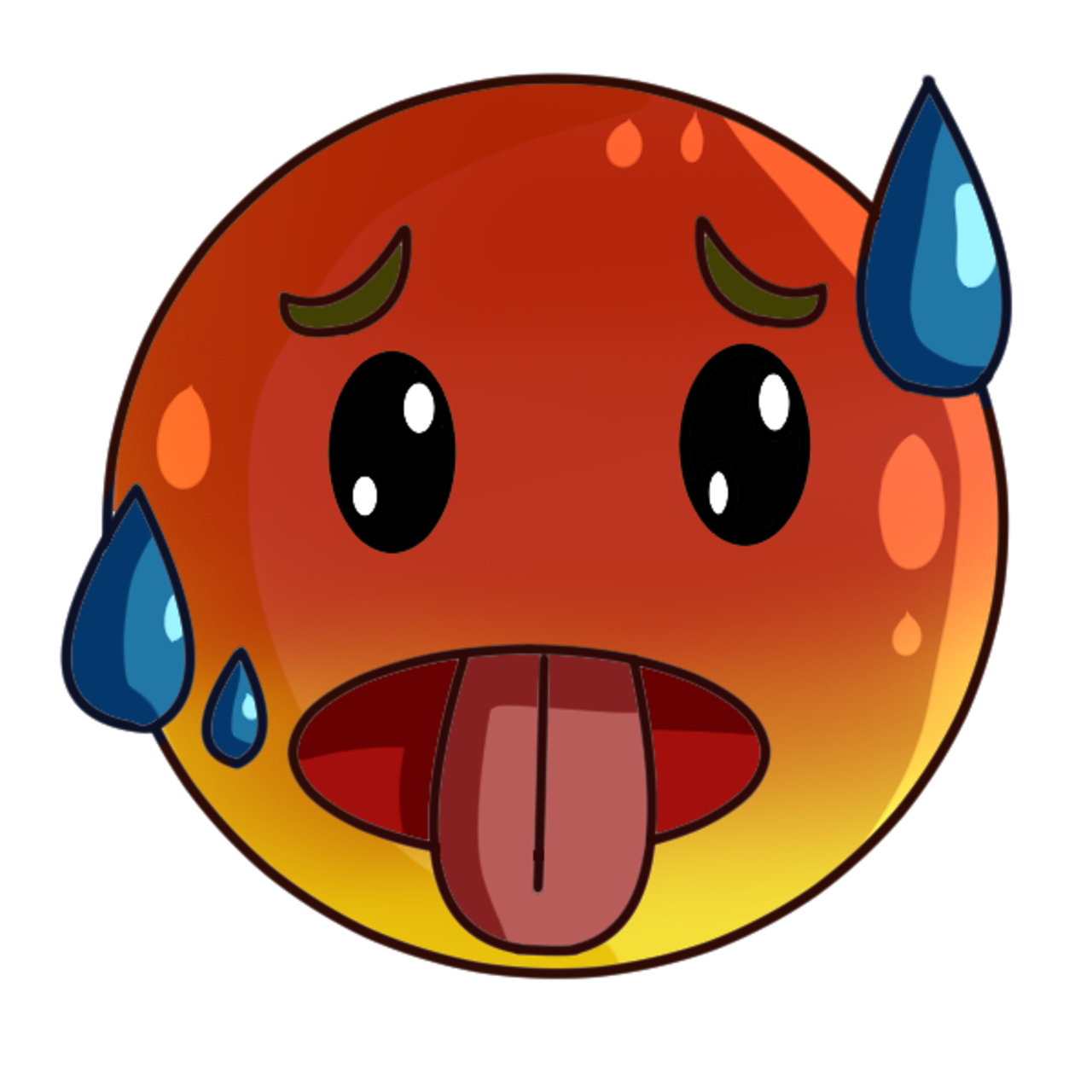 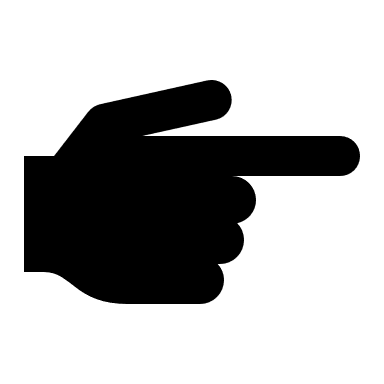 Verder met de les
Licht gaat rechtdoor
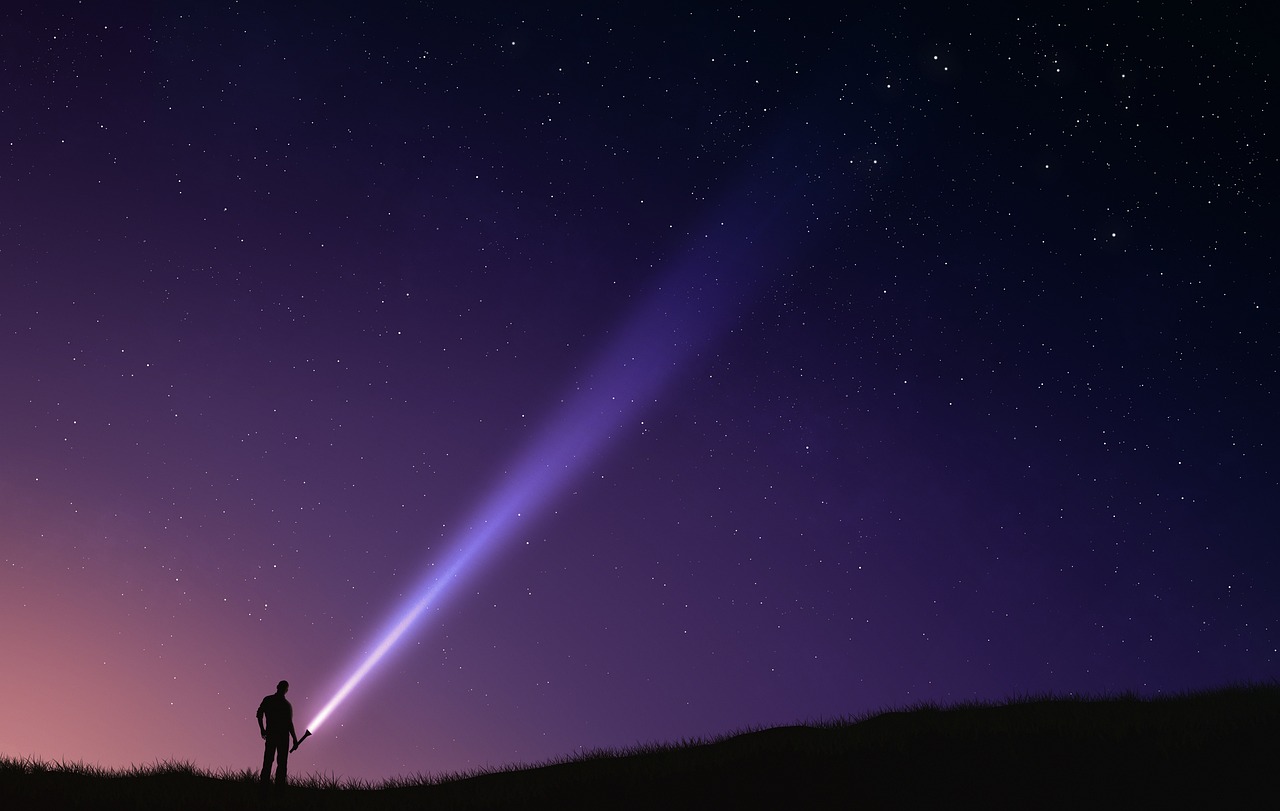 Licht breekt
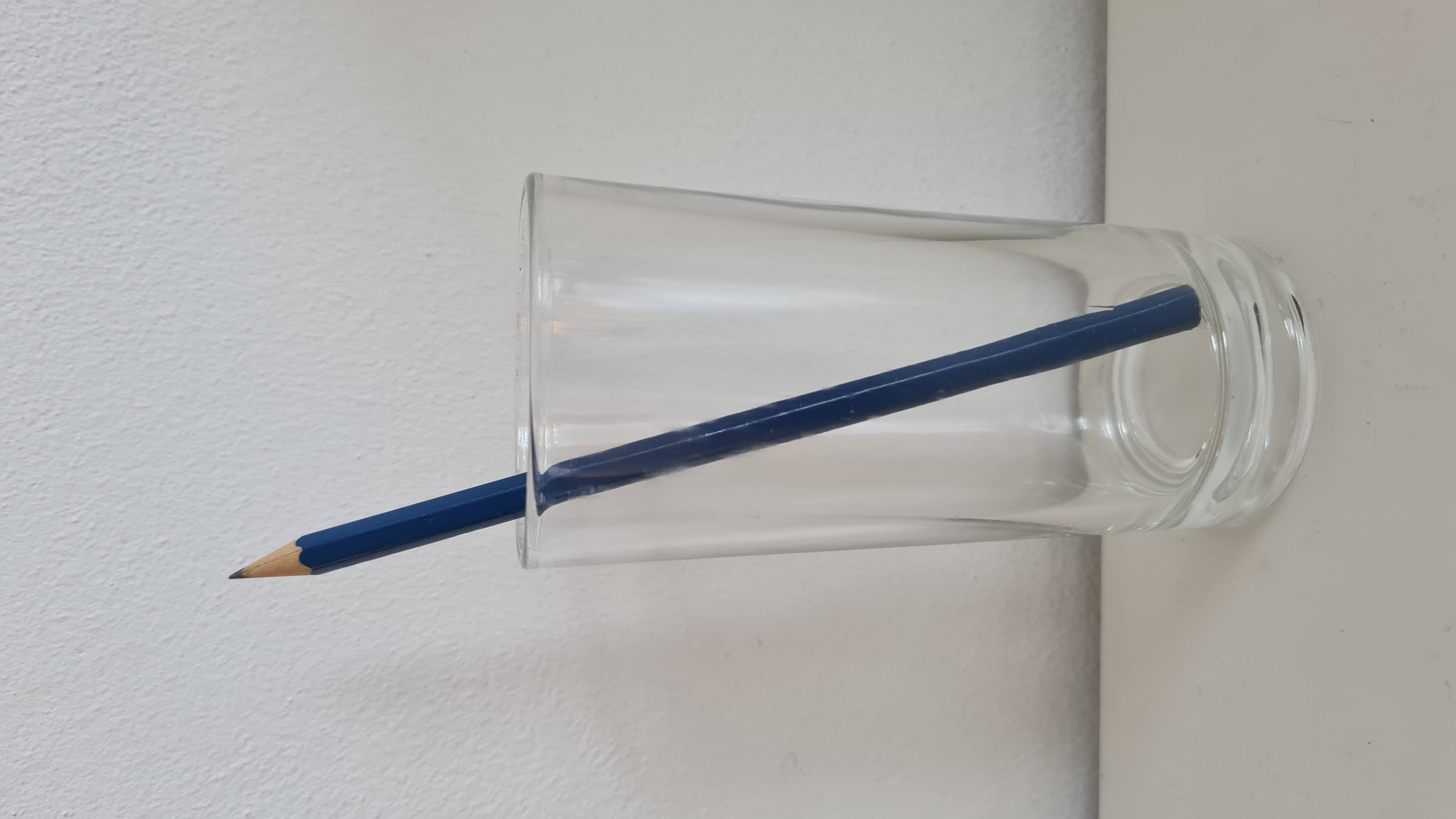 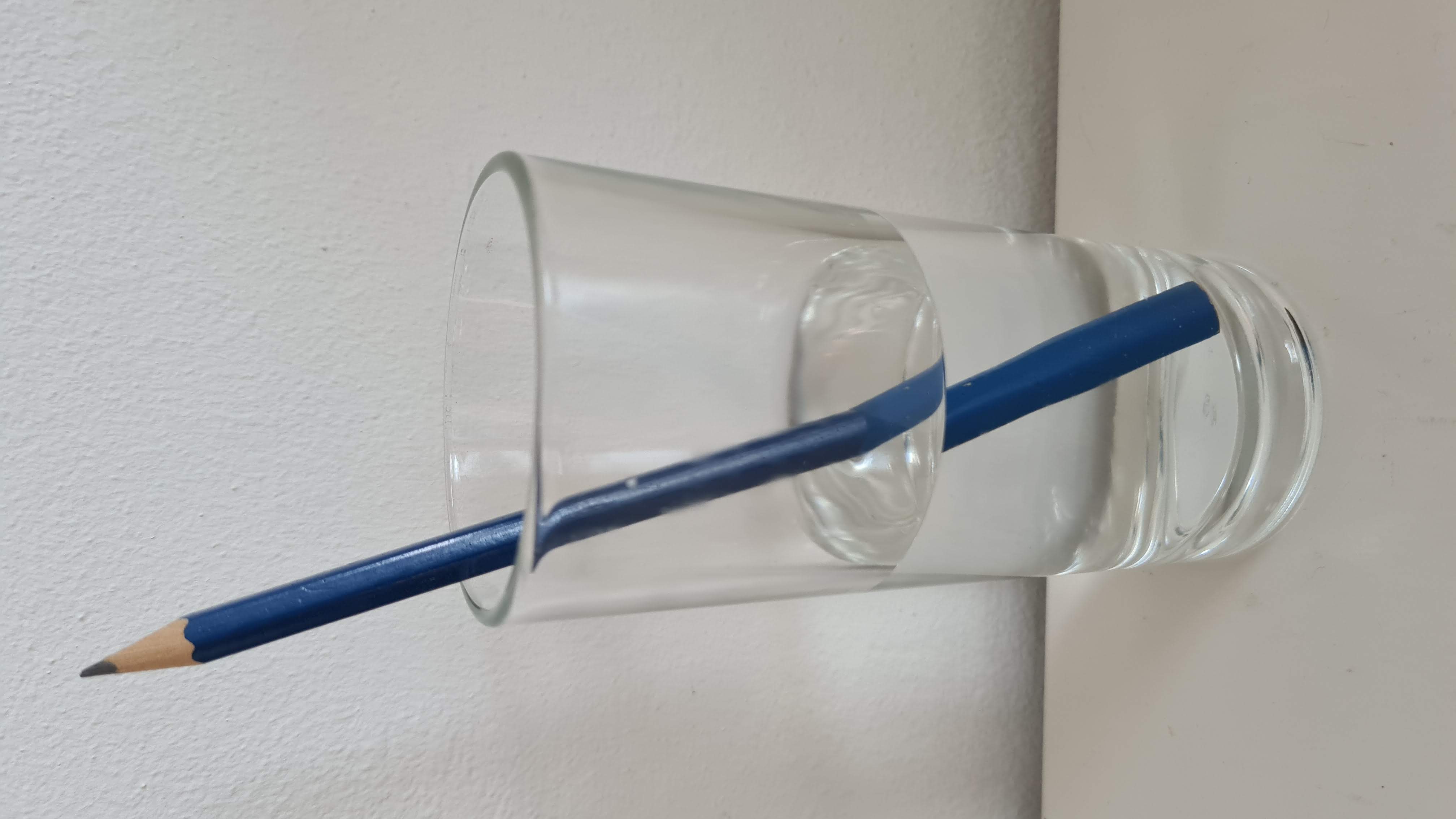 ?
Omgekeerd
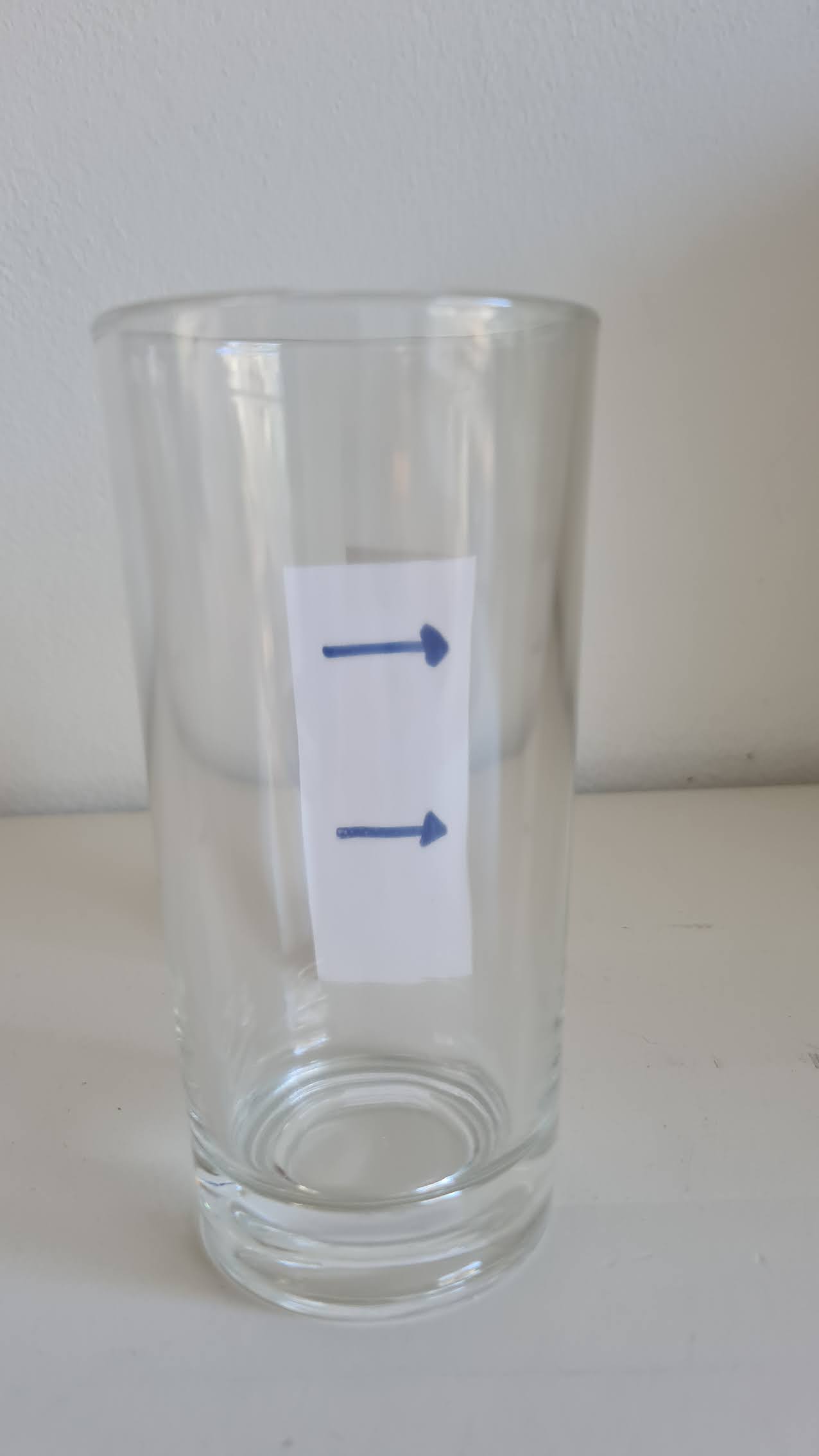 Uitleg
lens
Ook in je oog!
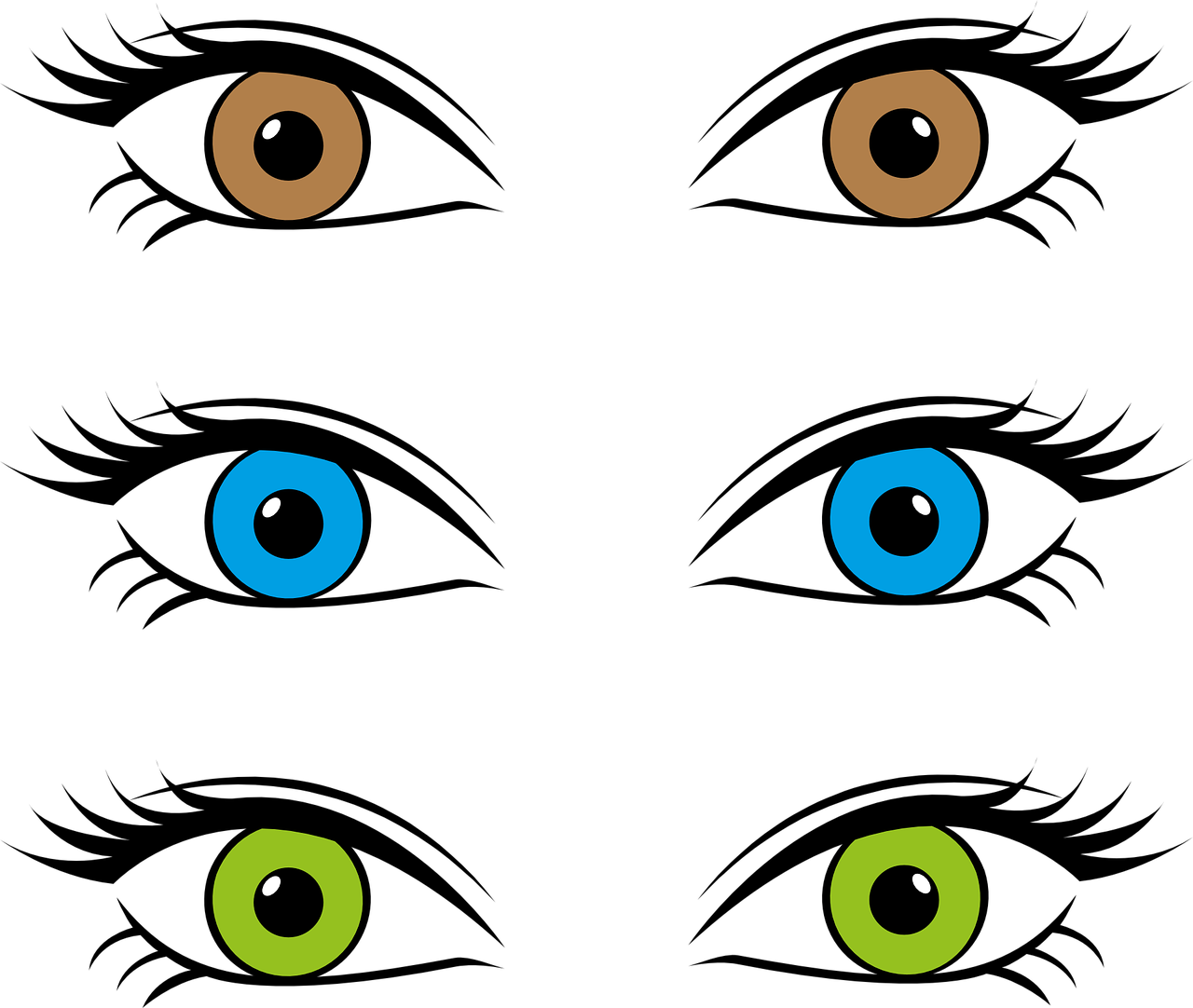 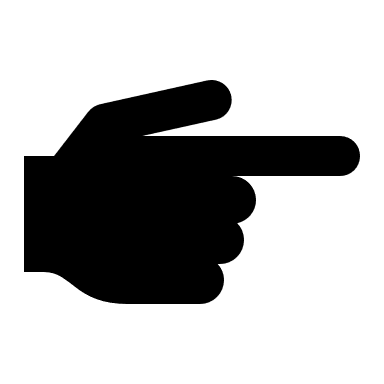 Lenzen
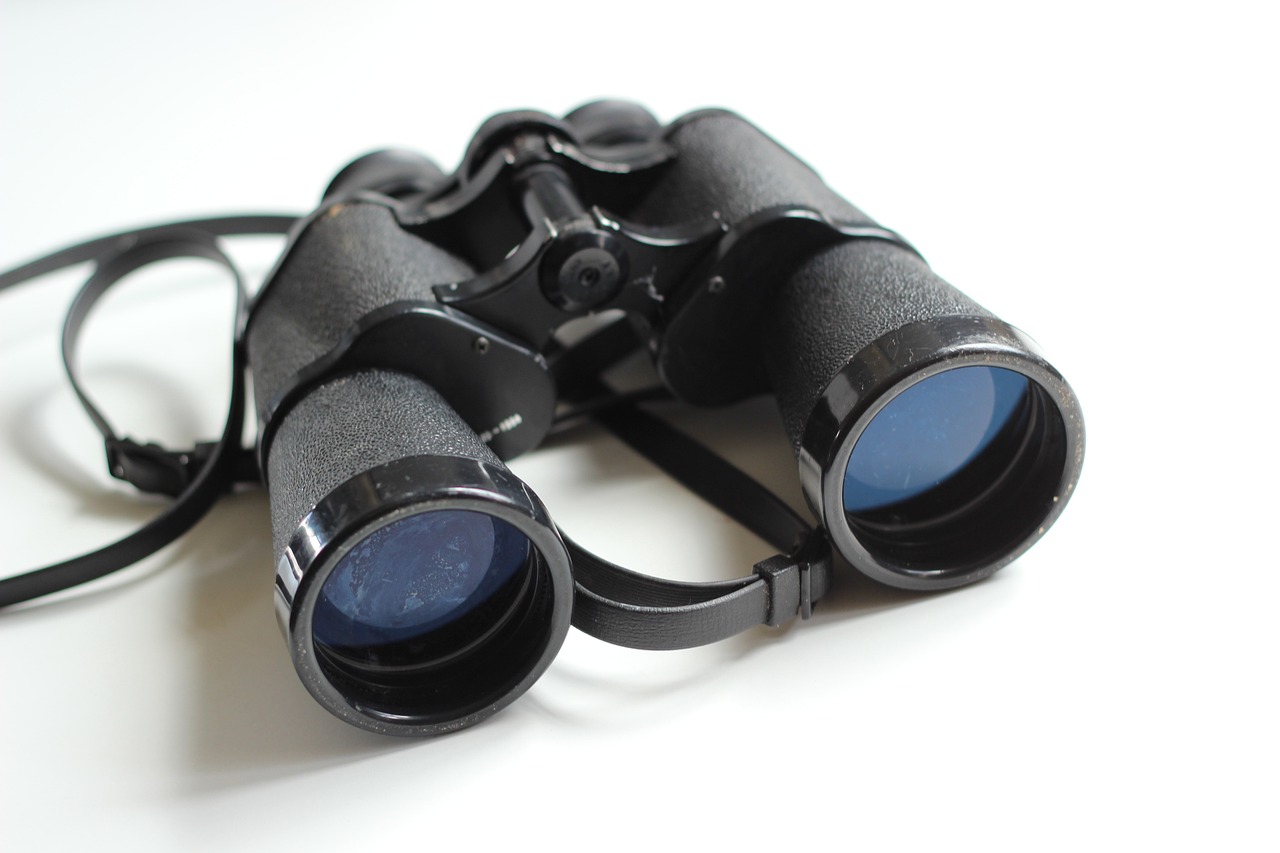 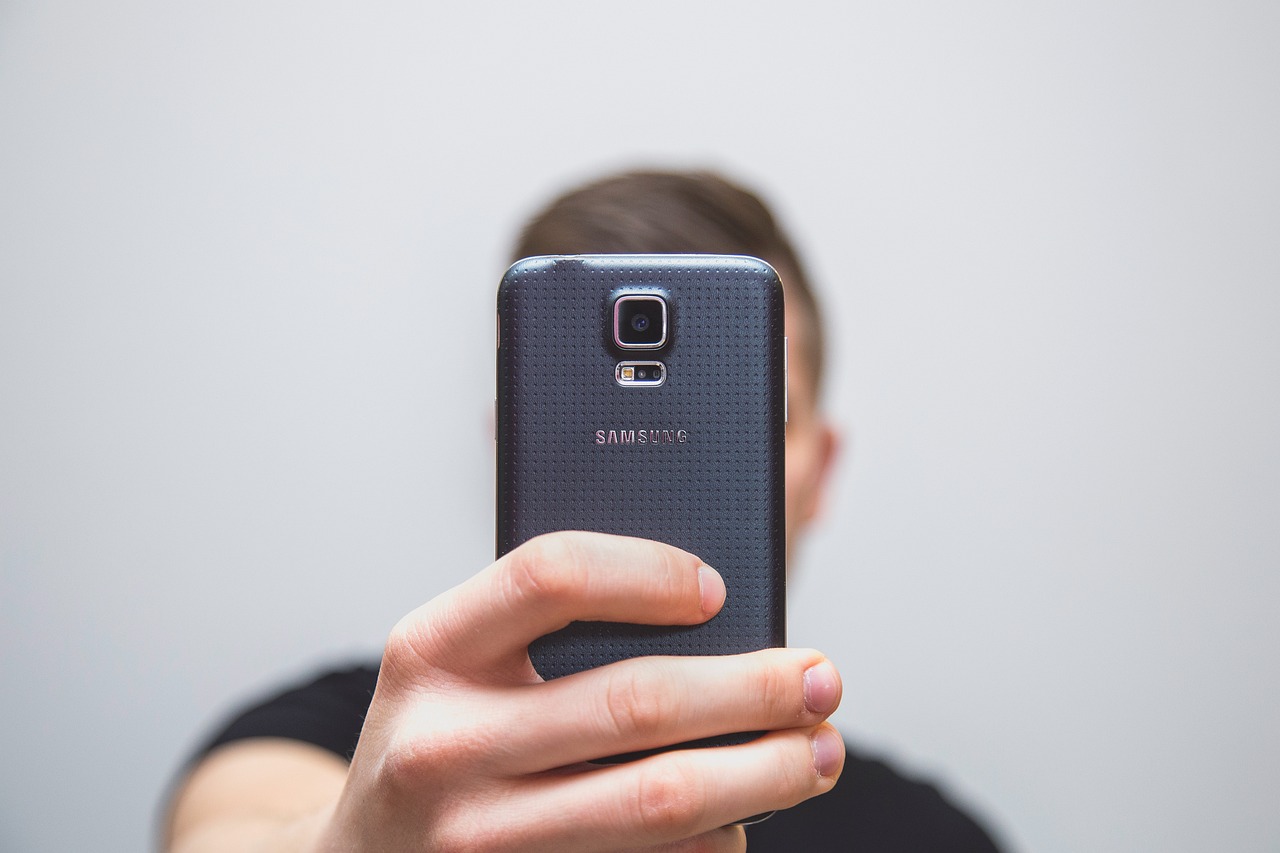 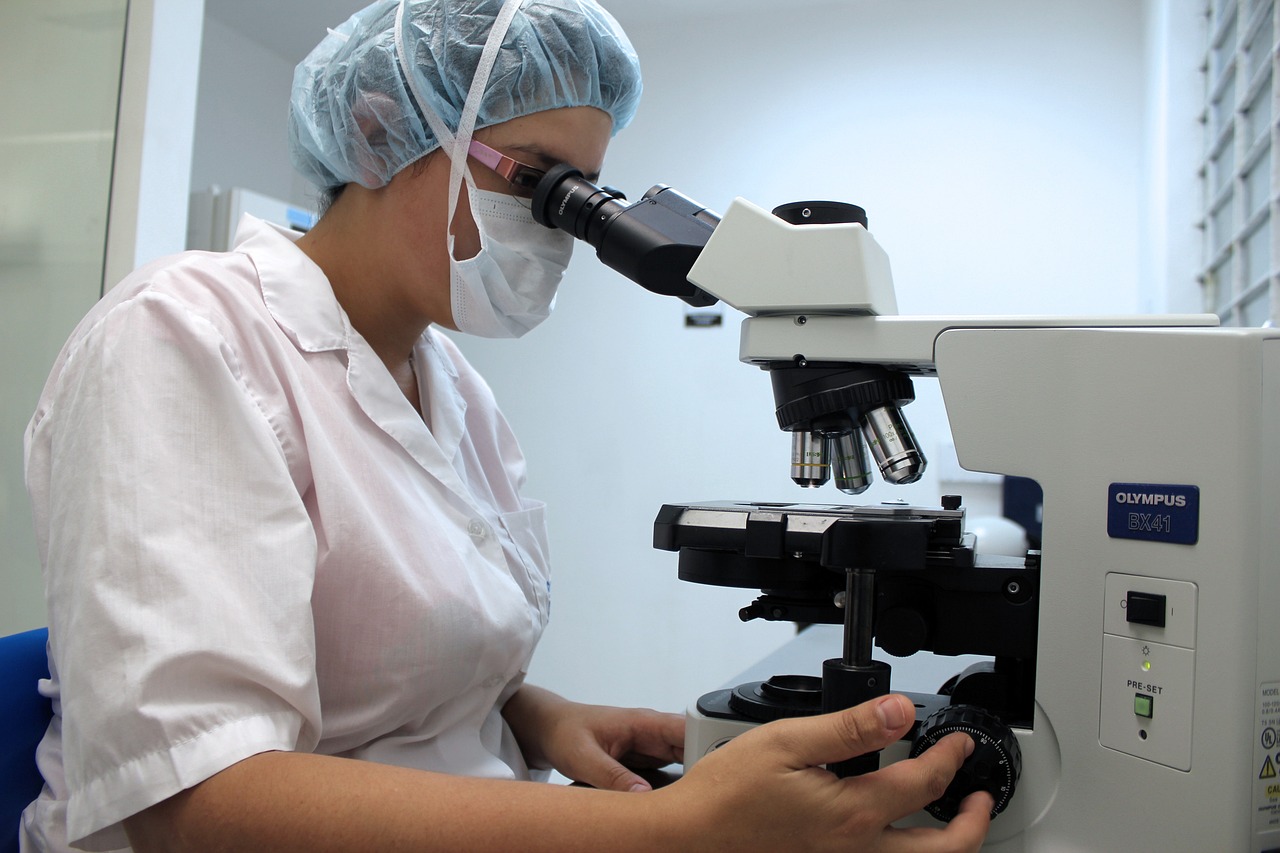 Waar zitten ze in?
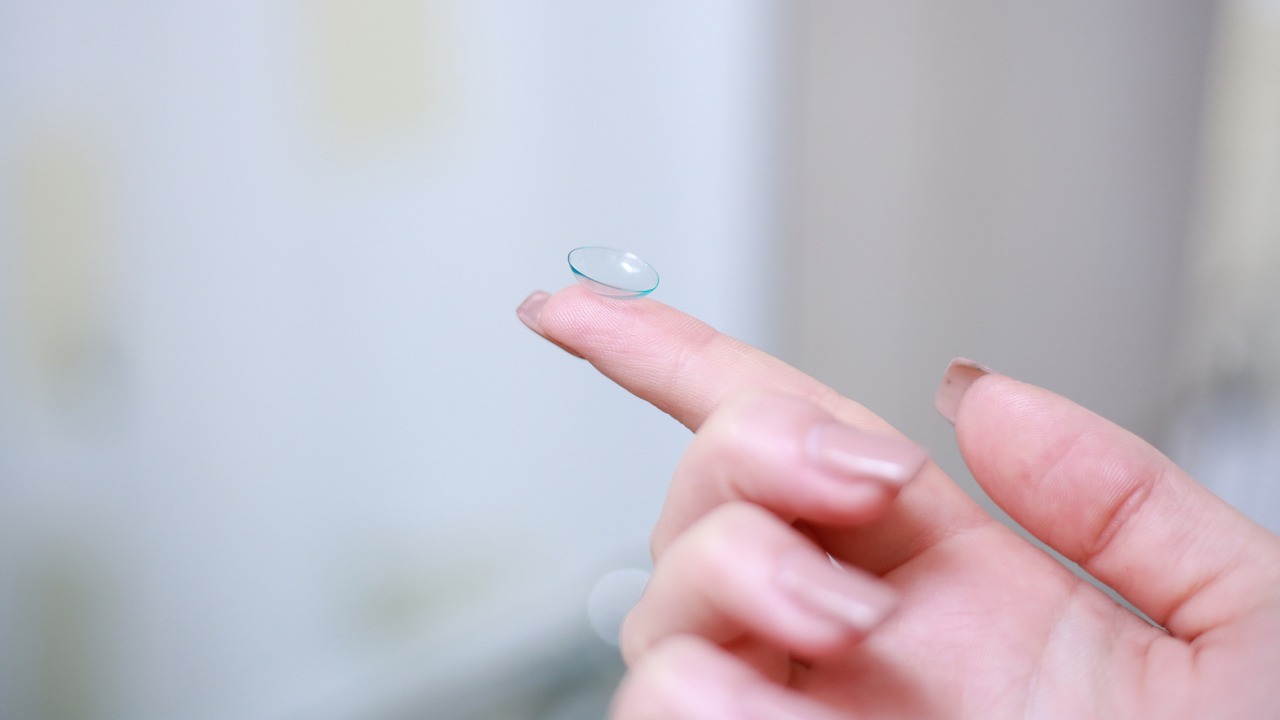 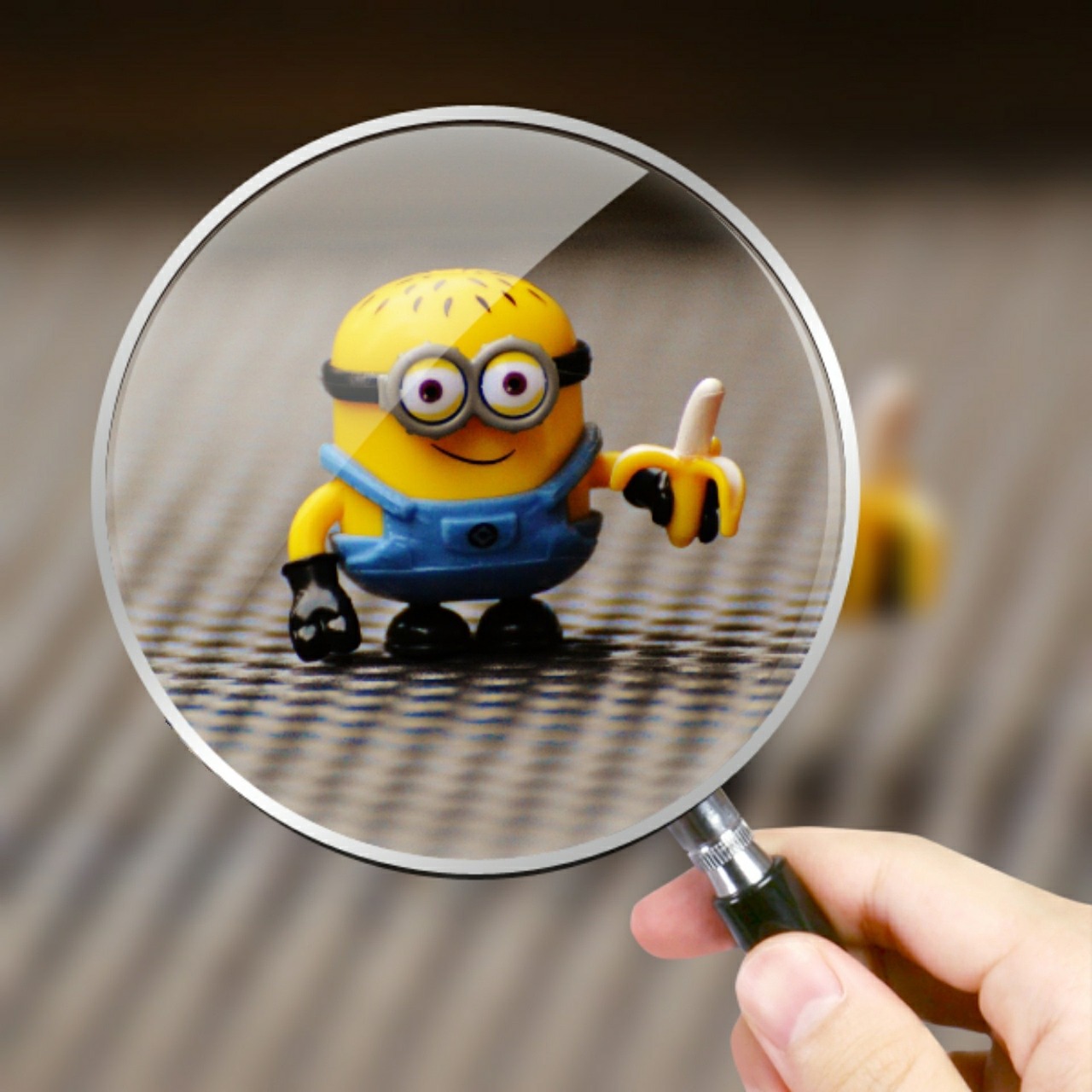 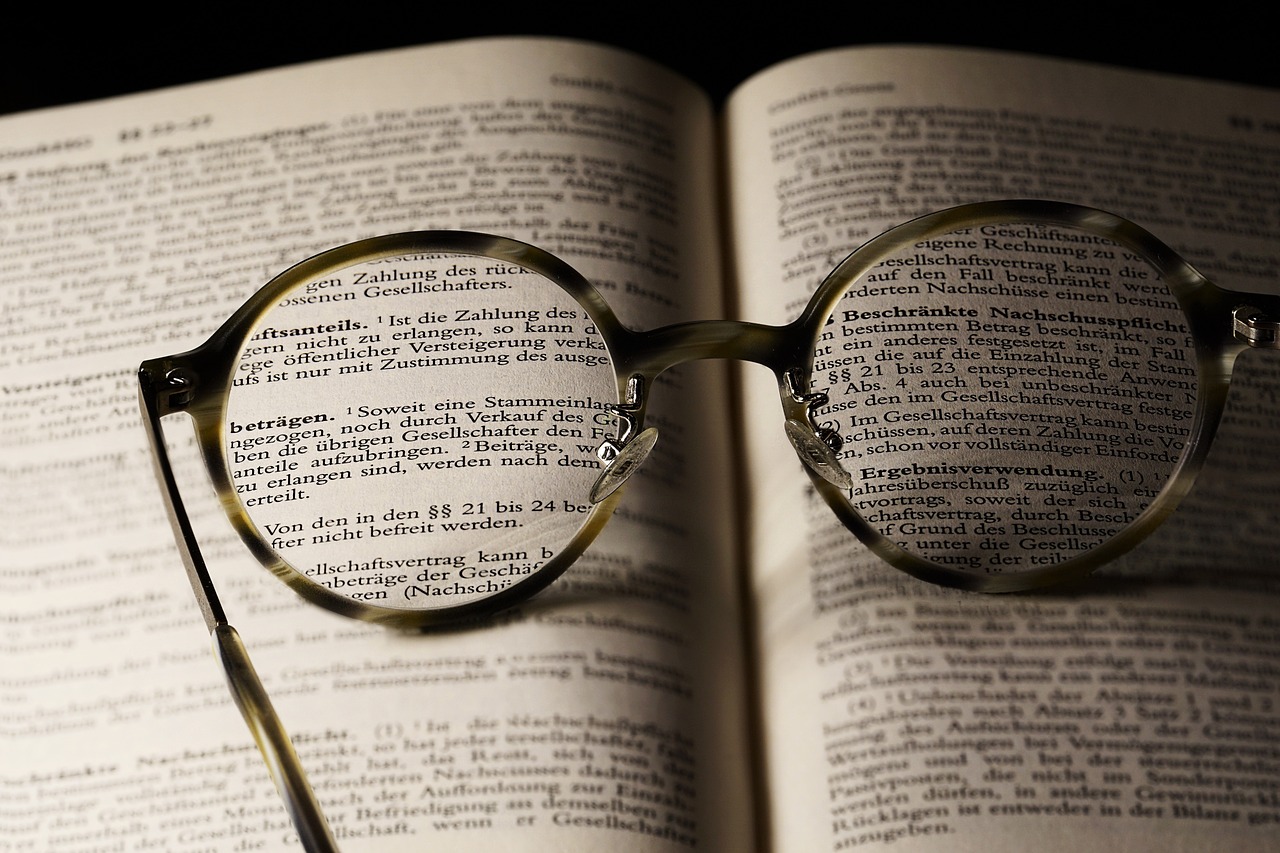 Weetjes…
positief
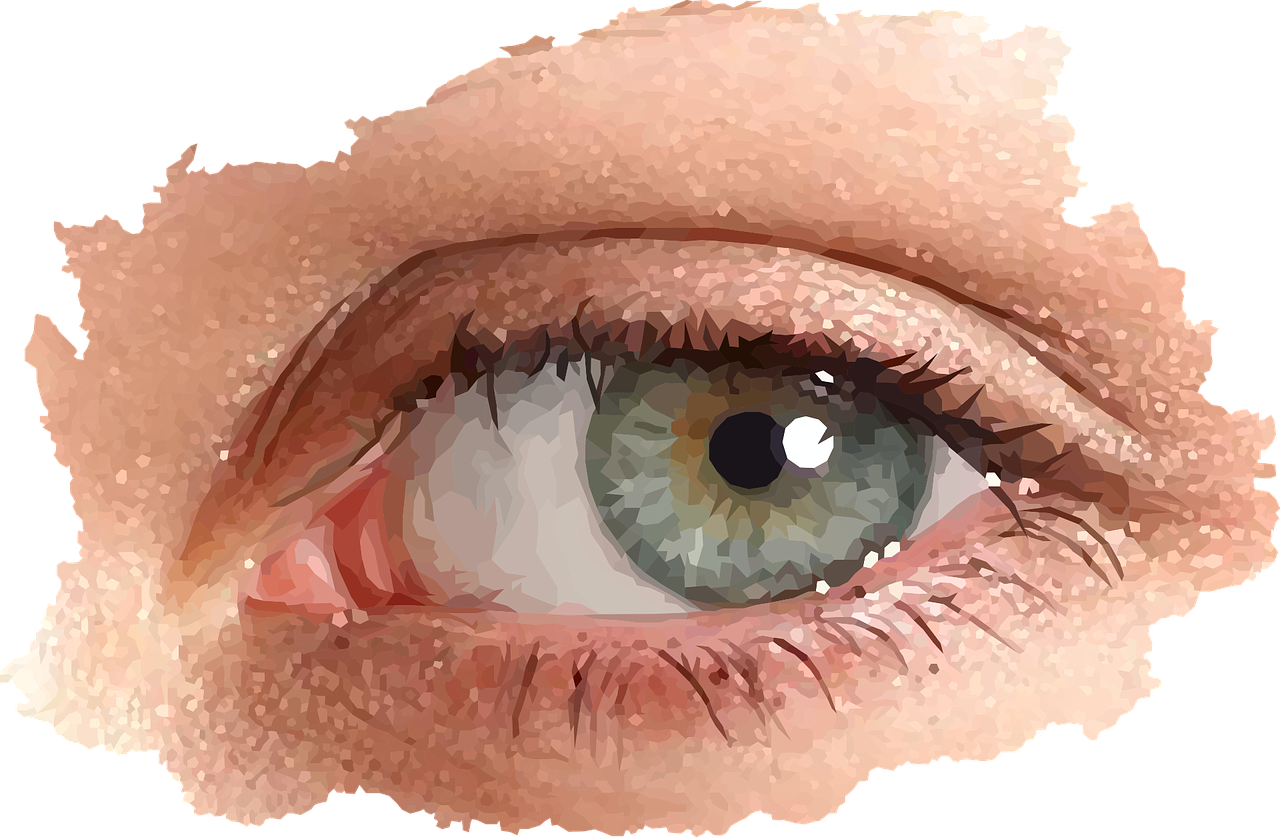 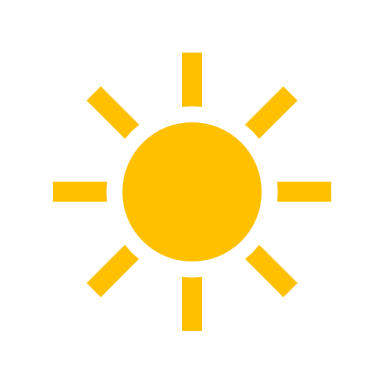 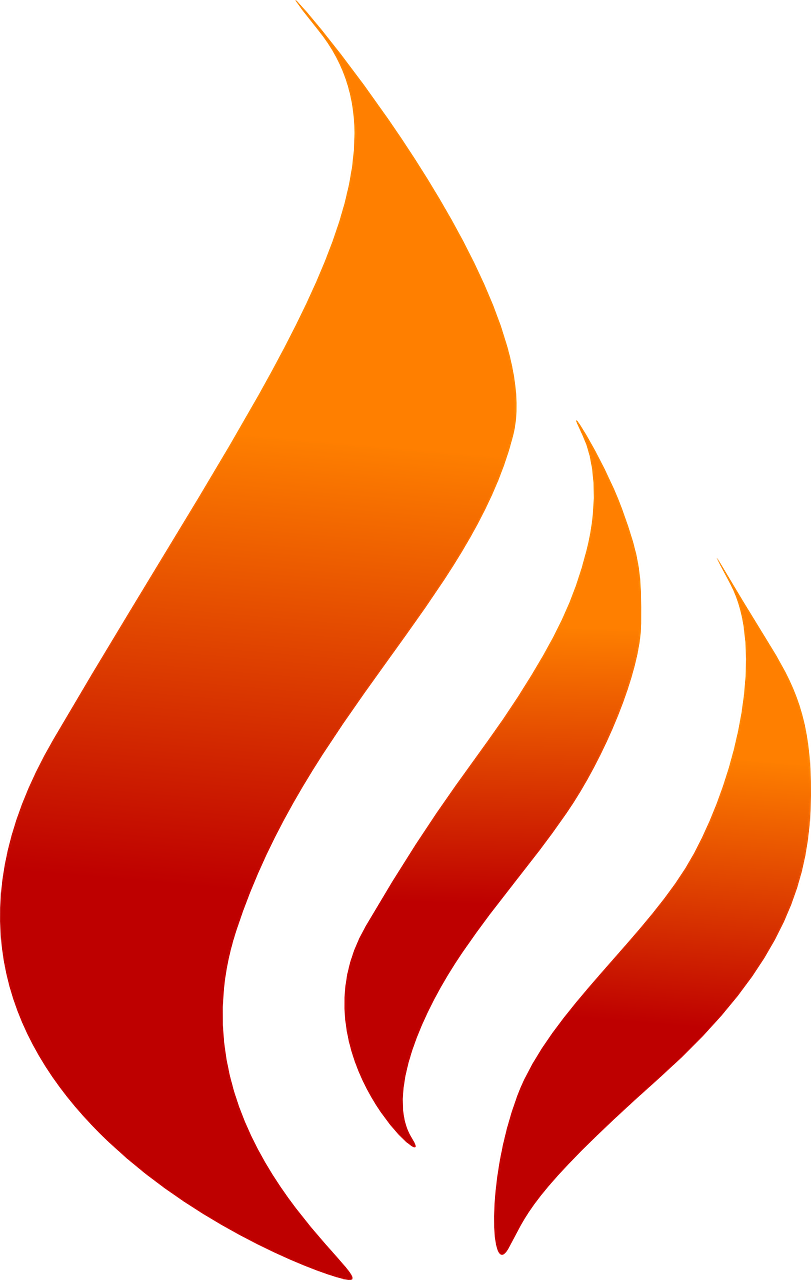 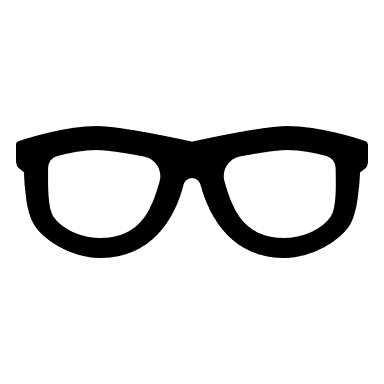 brandpunt
negatief
En nu jullie!
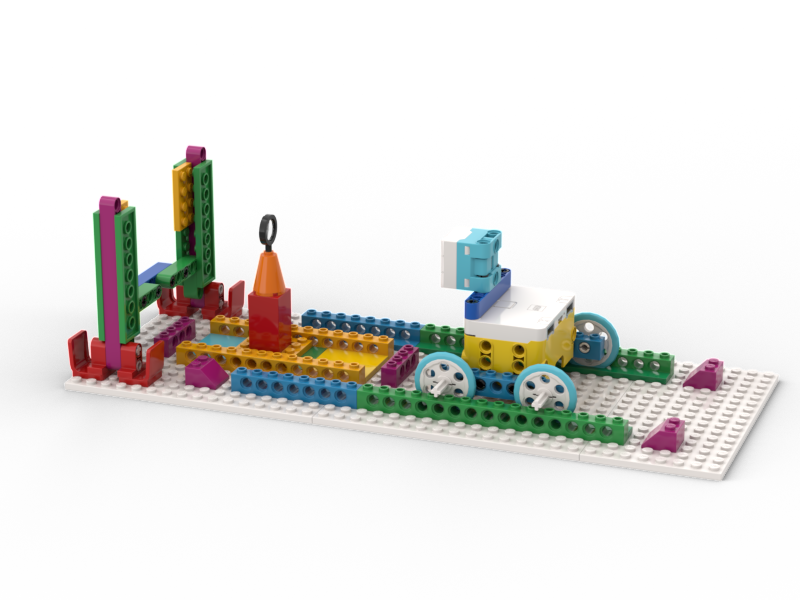 filmpje
Lego website
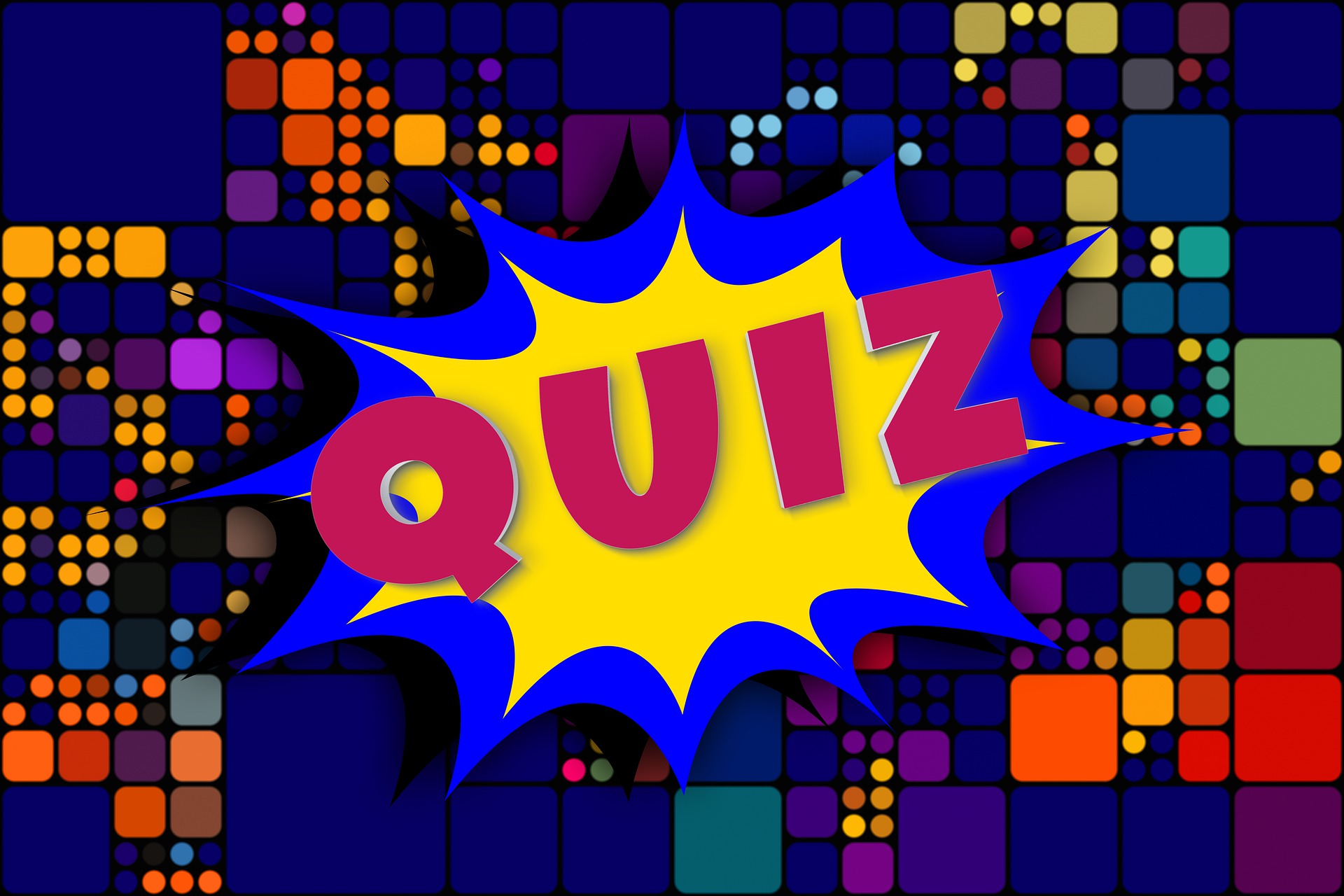 START
Vraag 1: De snelheid van het licht is…
A. 300.000.000 meter per seconde
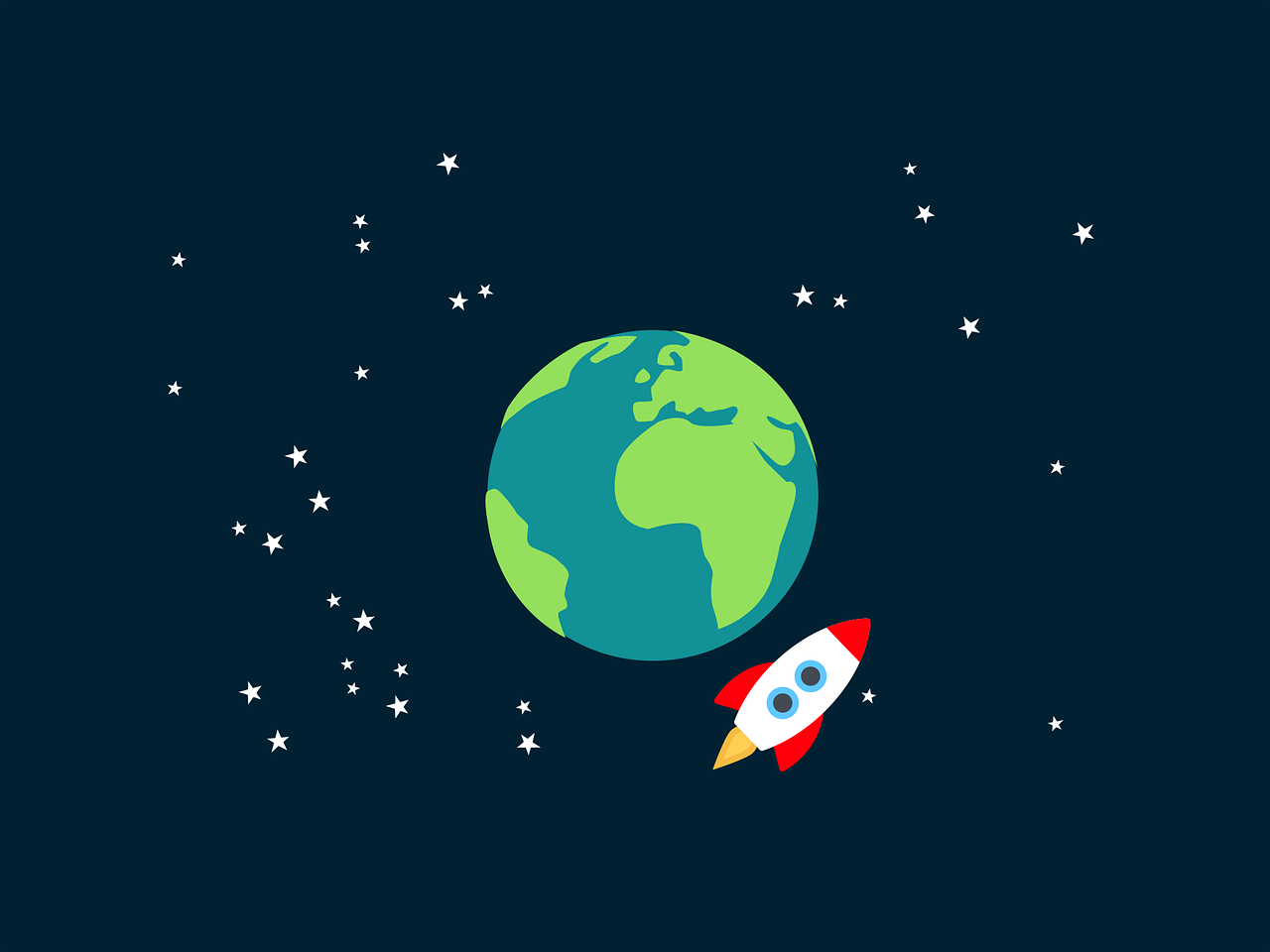 B. 300.000.000 kilometer per seconde
C. 300.000.000 meter per uur
FOUT!
Probeer opnieuw
GOED!
Volgende vraag
Vraag 2: Welke lens zit er in je oog?
A. Positieve lens
B. Negatieve lens
FOUT!
Probeer opnieuw
GOED!
Volgende vraag
Vraag 3: Welke uitspraak over je ogen is waar?
A. De lens van je oog kan niet van vorm veranderen
B. In het donker zie je geen kleuren
C. Baby’s kunnen vanaf hun geboorte kleuren zien
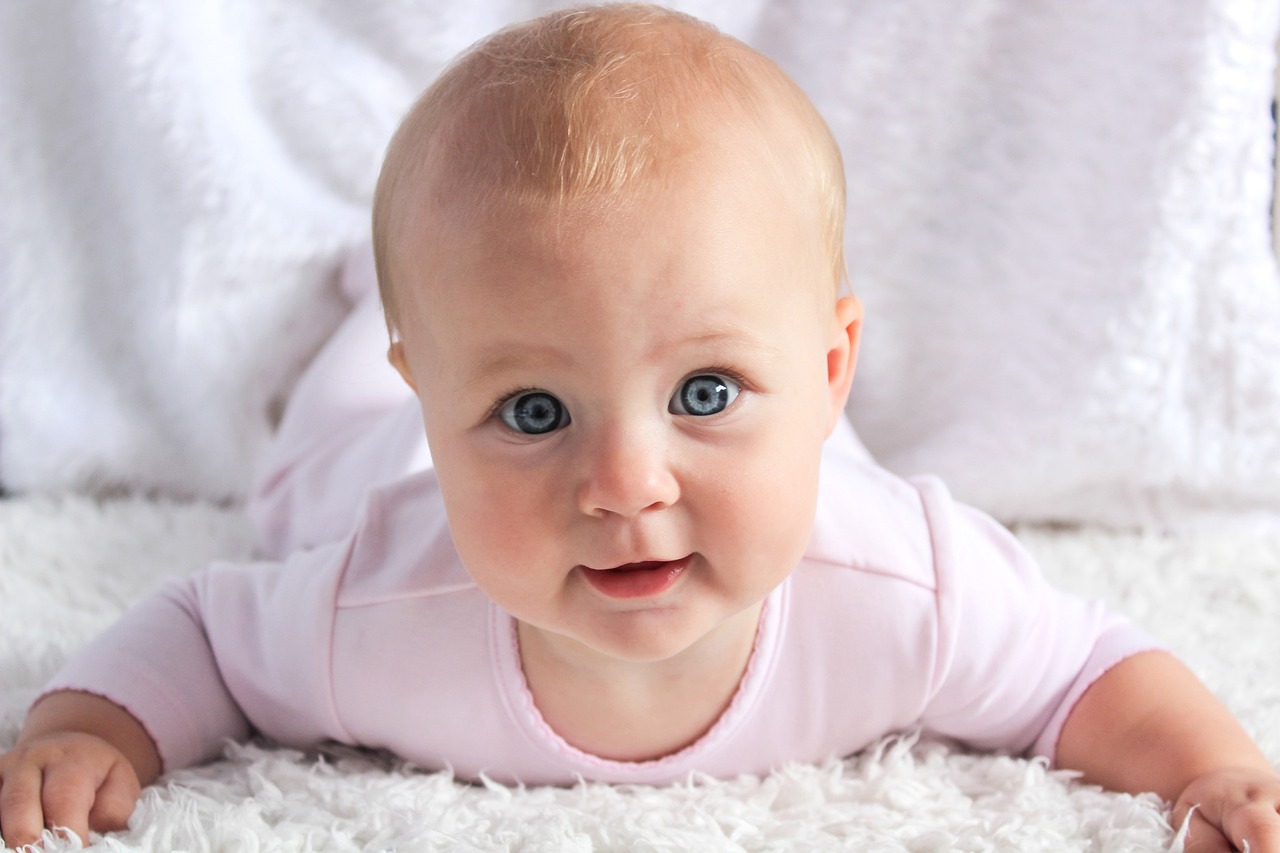 GOED!
Volgende vraag
FOUT!
Probeer opnieuw
Vraag 4: Welke afbeelding klopt het meest?
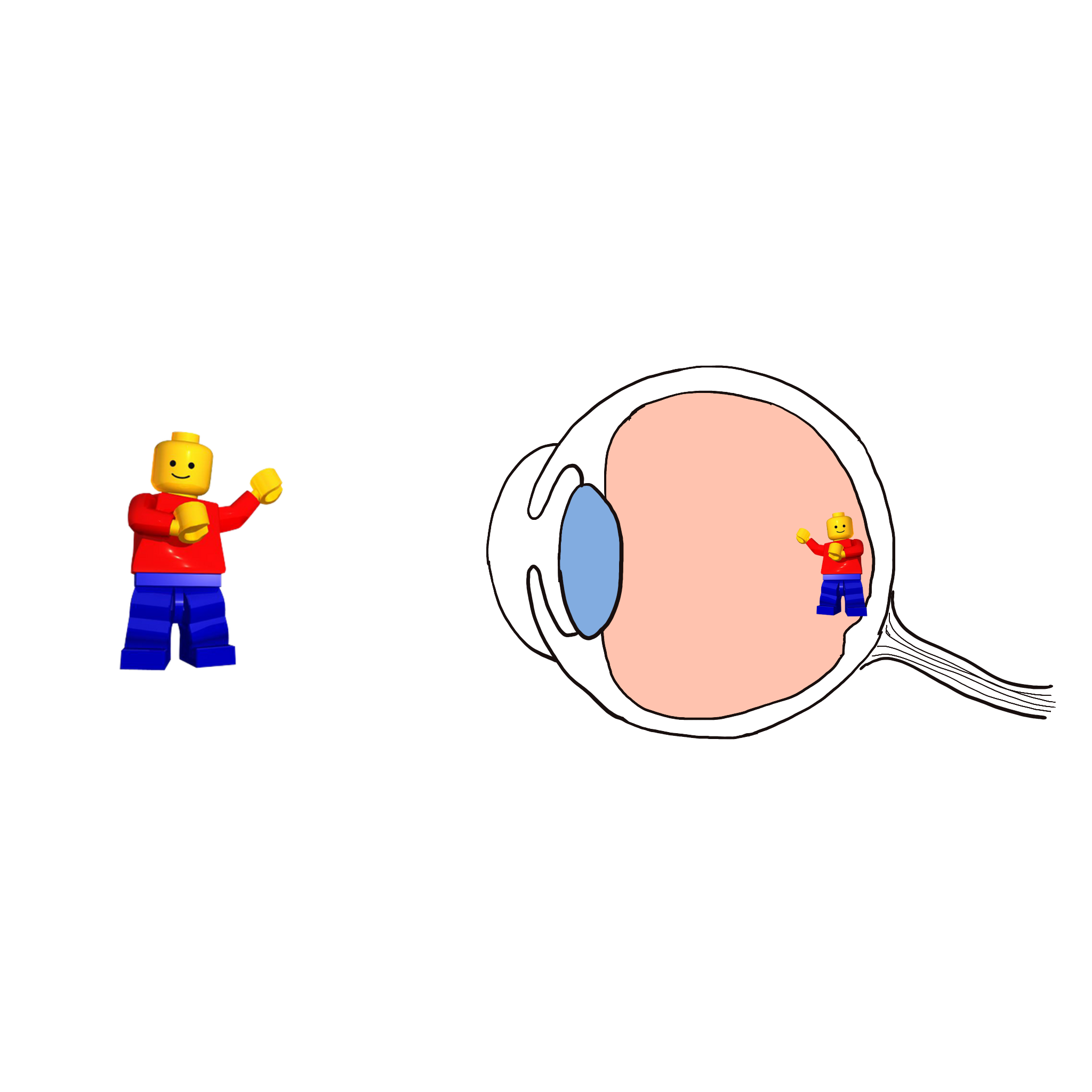 oog
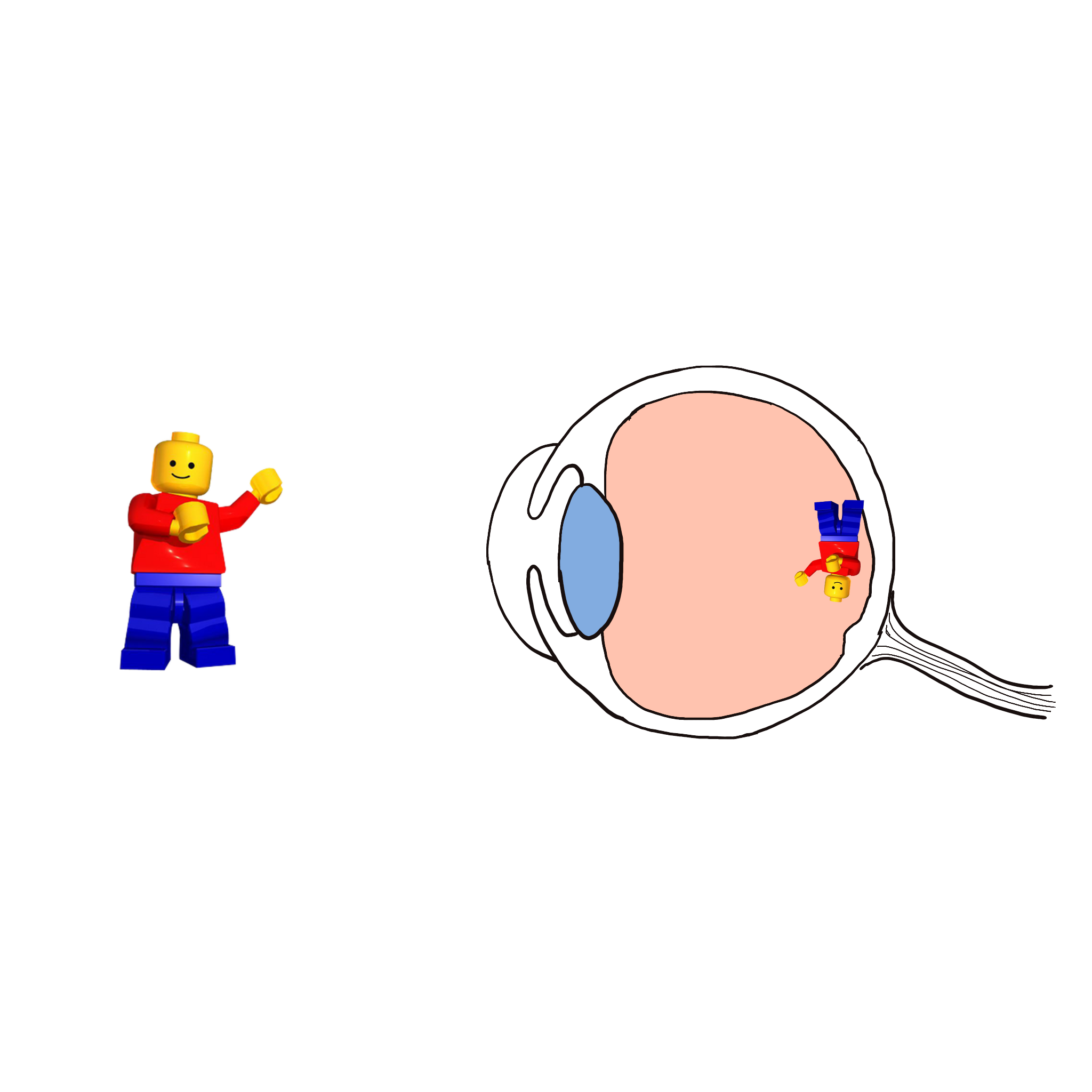 oog
B
A
GOED!
Volgende vraag
FOUT!
Probeer opnieuw
Vraag 5: De voor ons onzichtbare kleuren in het licht zijn infrarood en …?
infrarood
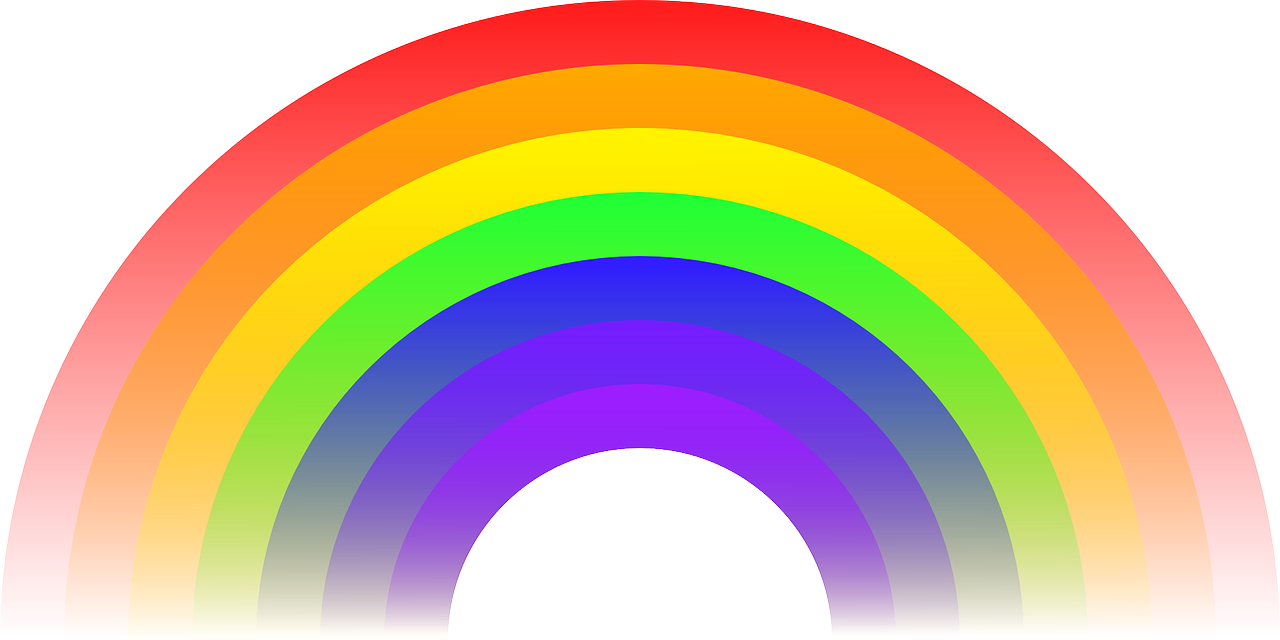 ???
Antwoord
Het goede antwoord is ultraviolet!
infrarood
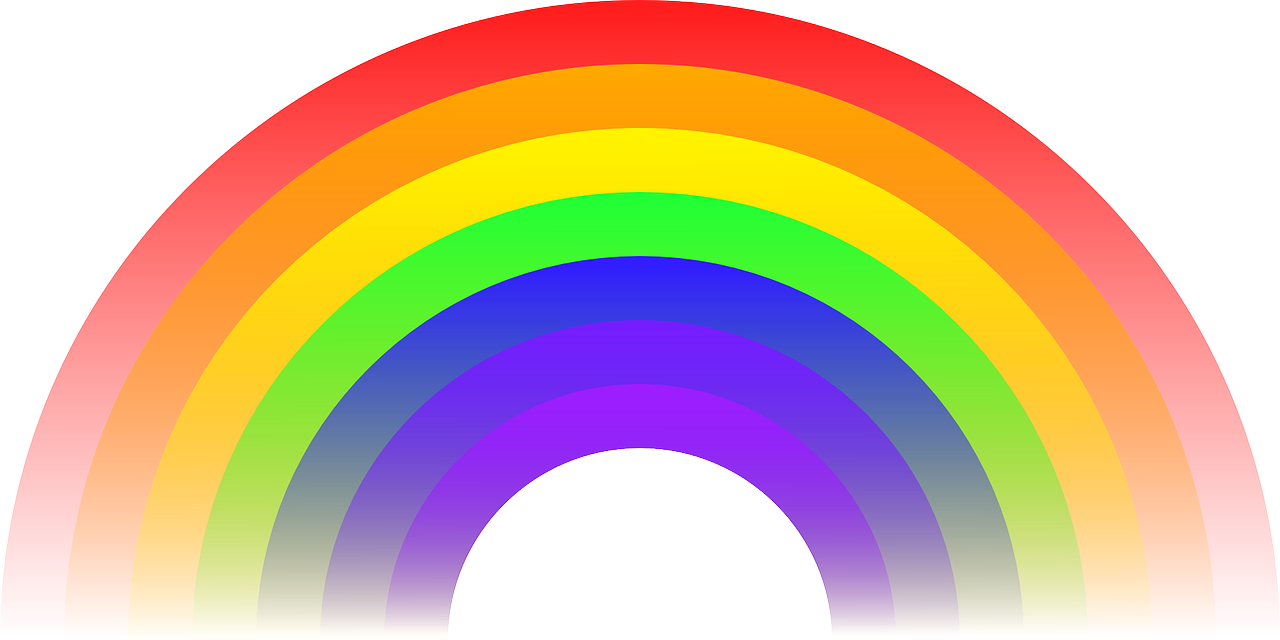 UV
Einde van de les
ultraviolet
EINDE